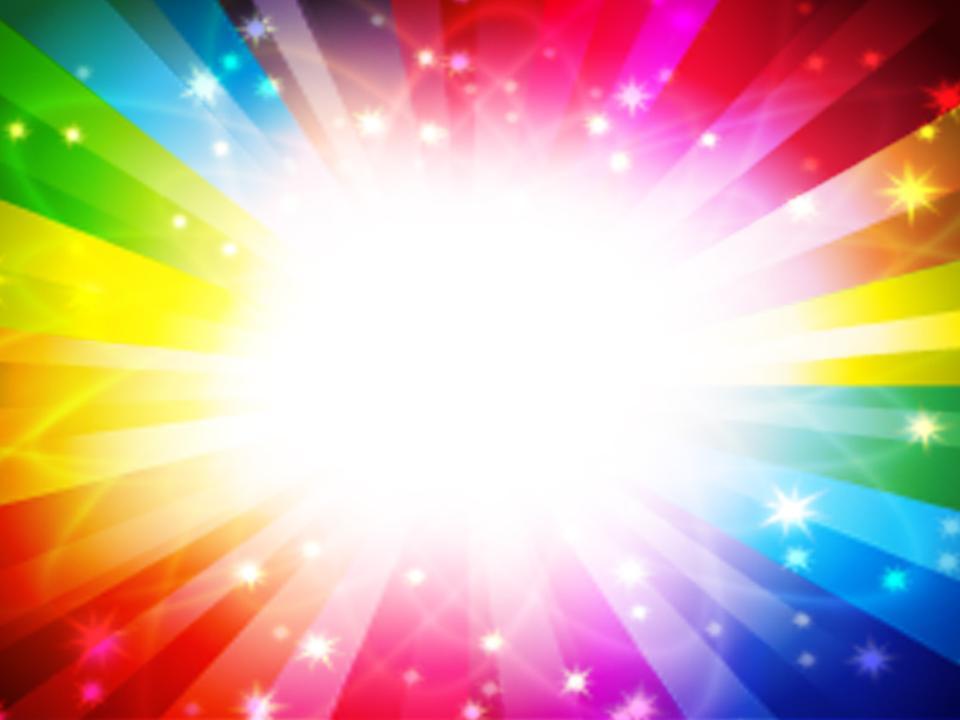 Зима
(Декабрь-Январь-Февраль)
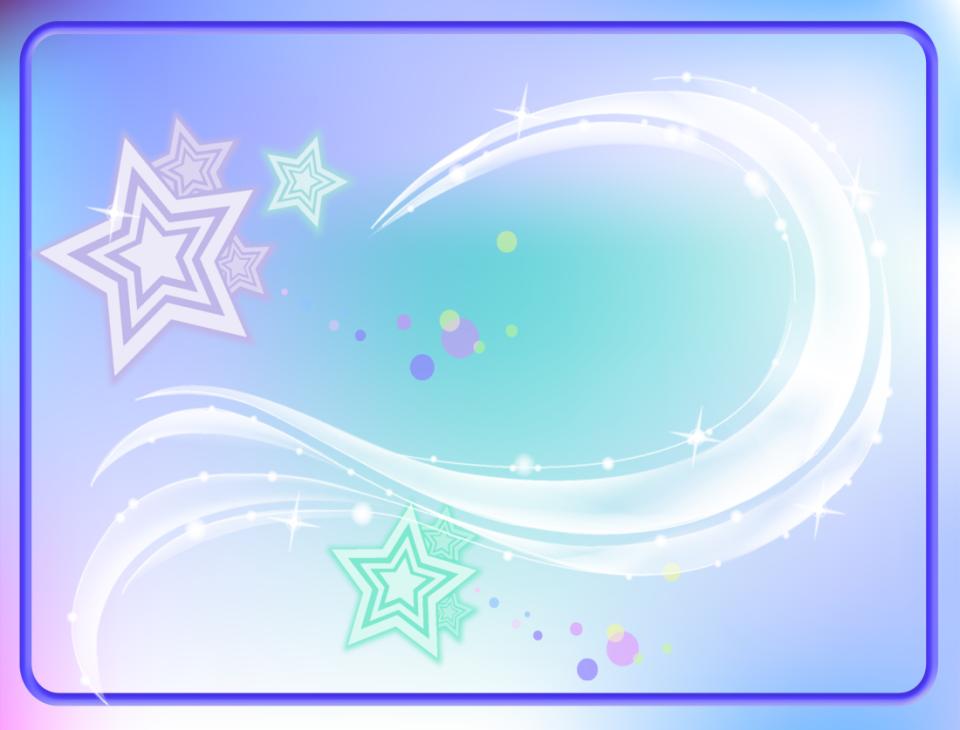 Угадай о каком времени года идёт речь?
Снег на полях, Лёд на реках,
Вьюга гуляет, Когда это бывает?  (Зимой)
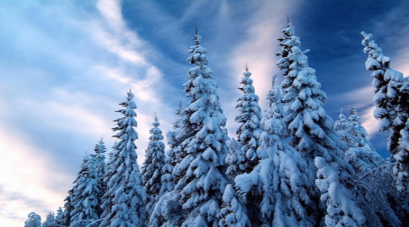 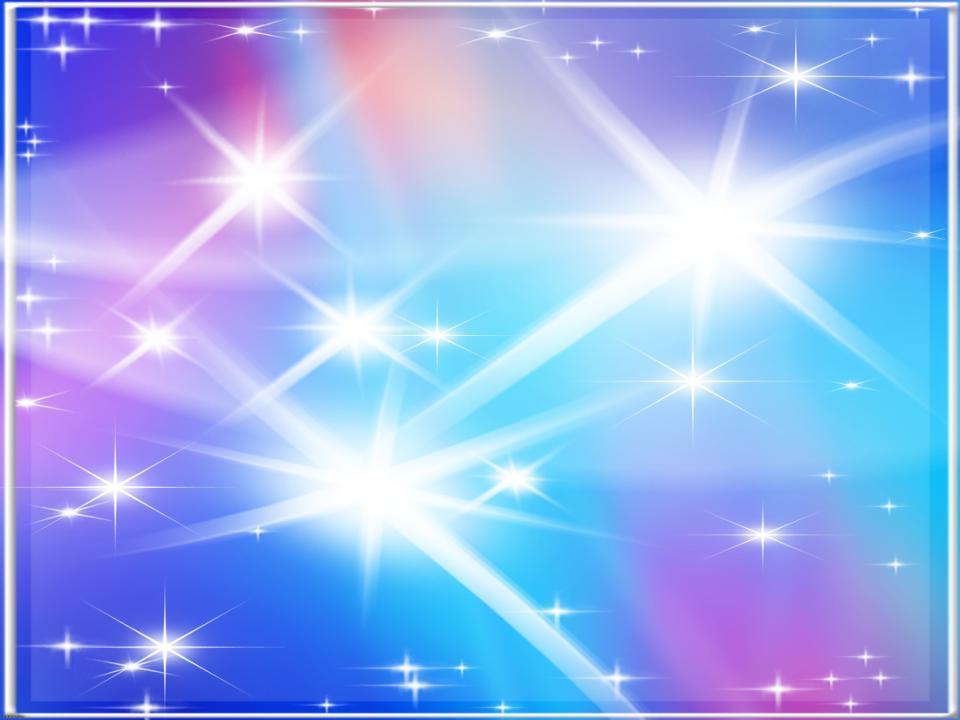 Выбери кого не встретишь зимой у нас в парке?
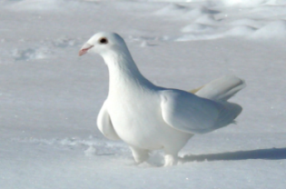 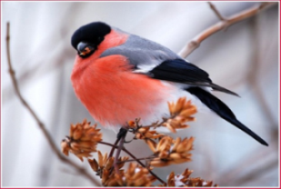 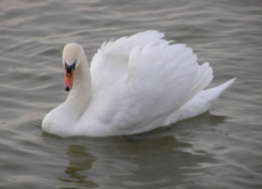 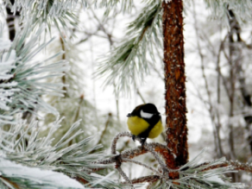 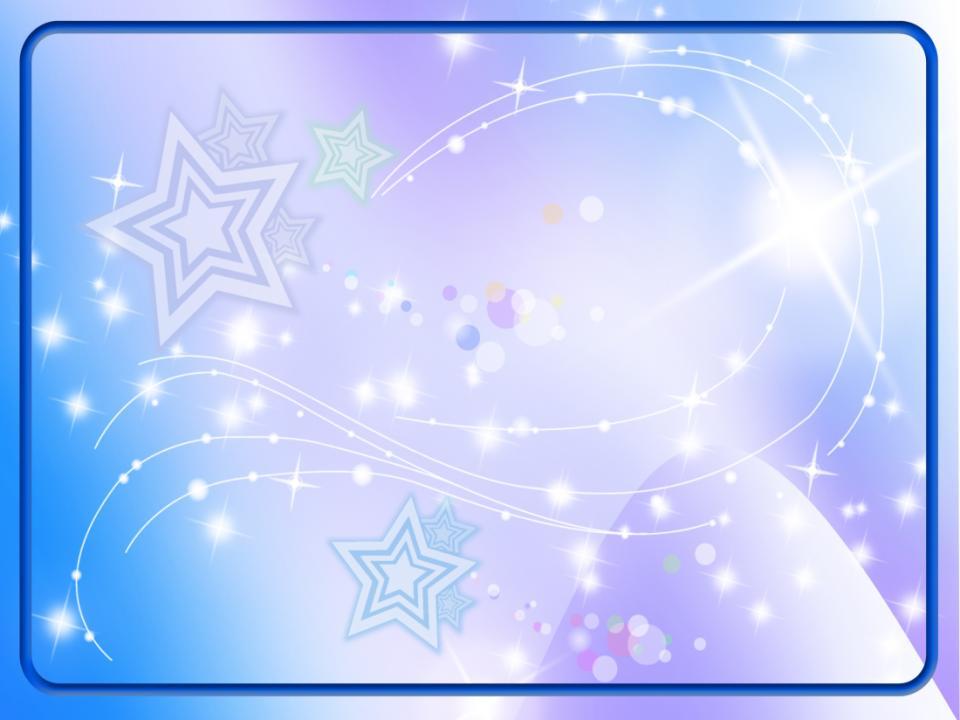 Что здесь лишние?
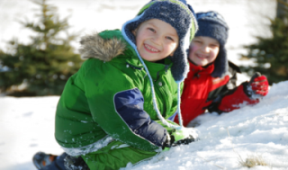 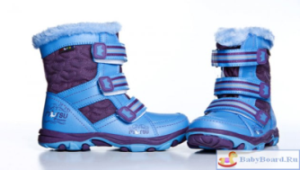 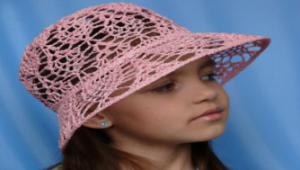 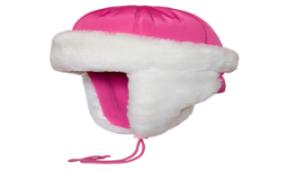 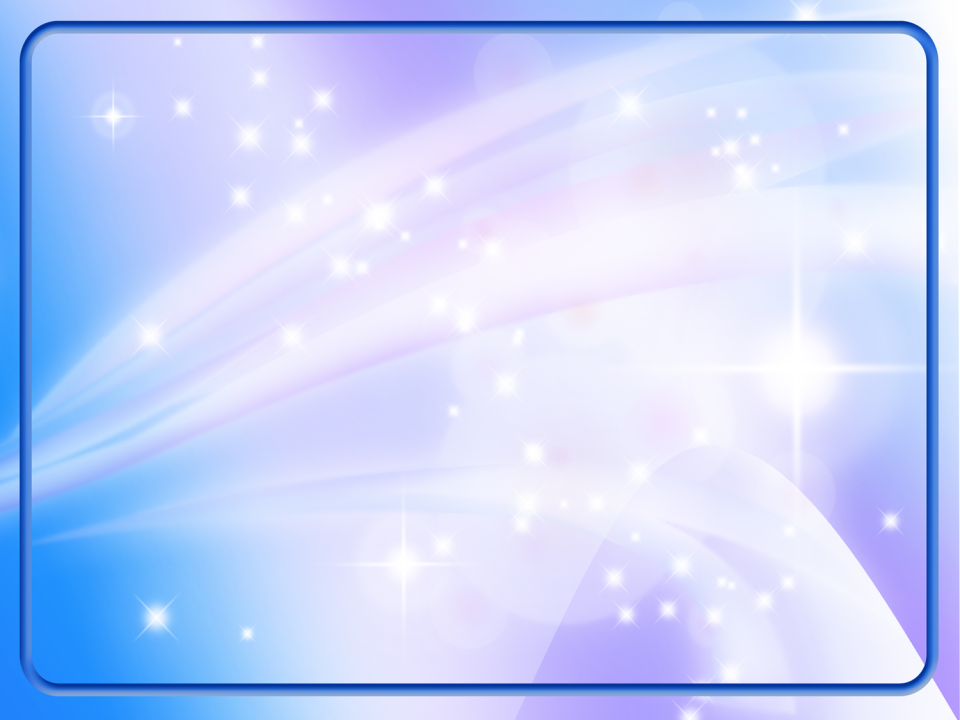 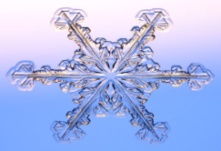 Дом её на белой туче, 
Но ей страшен солнце лучик.
Серебристая пушинка, шестигранная..   
                                                     (Снежинка)
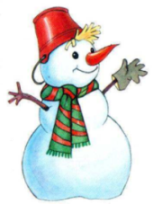 Он из снега одного,
Из морковки нос его.
Чуть тепло заплачет вмиг
И растает …    (Снеговик)
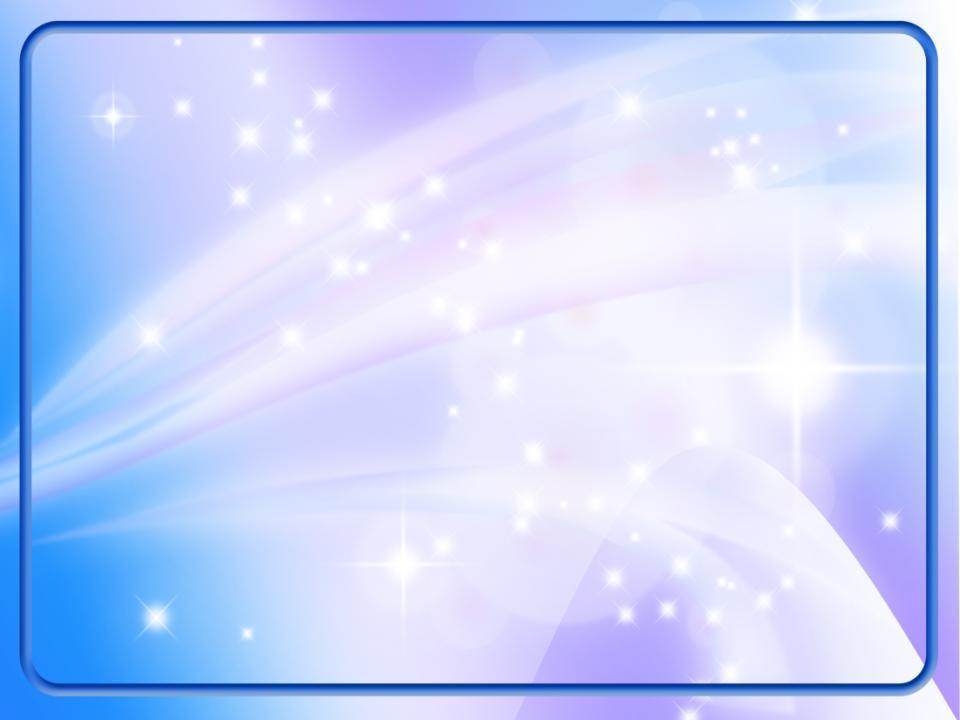 Кого не встретишь в лесу зимой ?
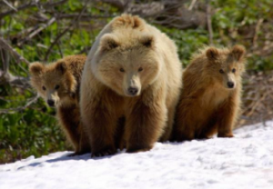 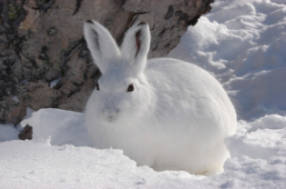 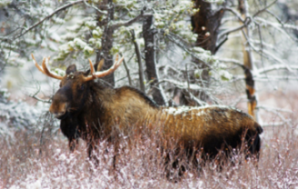 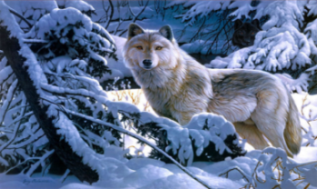 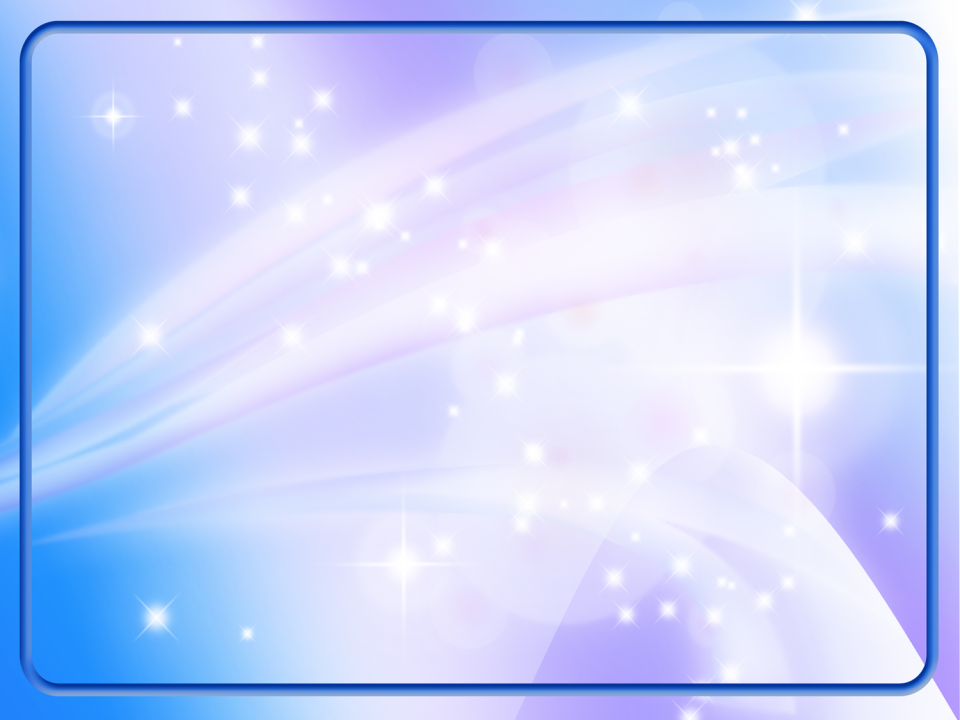 СПАСИБО ЗА ВНИМАНИЕ!